WageIndicator’s Living Wage Database
Enabling labour market transparency for better working conditions
A presentation for
Round Table UN Global Compact Netherlands April 5, 2023
Fiona Dragstra, General Director
Paulien Osse, co founder and Lead - Living Wage Team
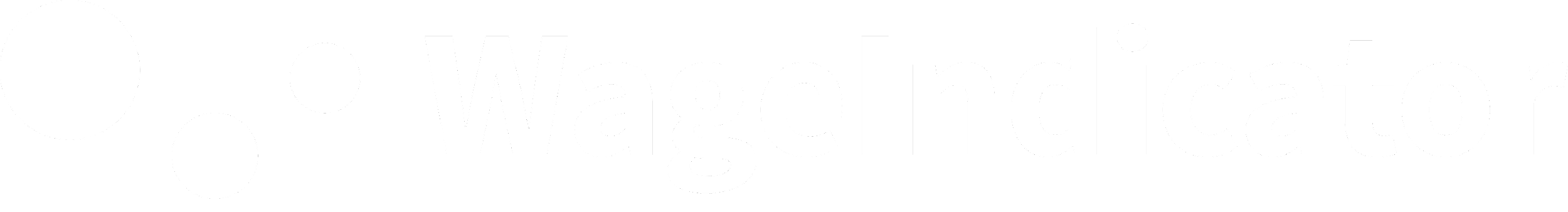 Why is publicly accessible wage information necessary?
It enables labour market transparency, allowing  employers and workers to make informed decisions
WageIndicator publishes global
Living Wage estimates
We also collect data that feeds into databases on
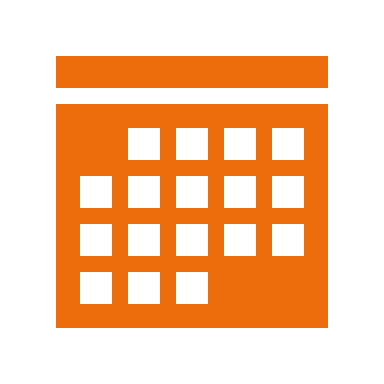 That are updated on a quarter-on-quarter basis
Labour Laws
Earned Wages
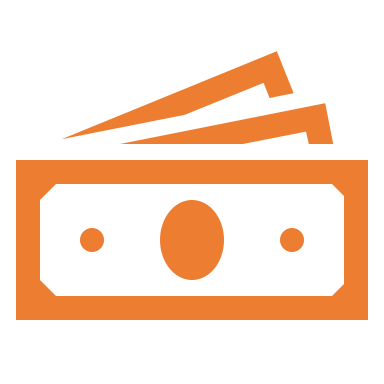 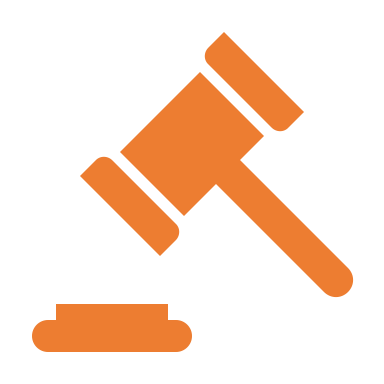 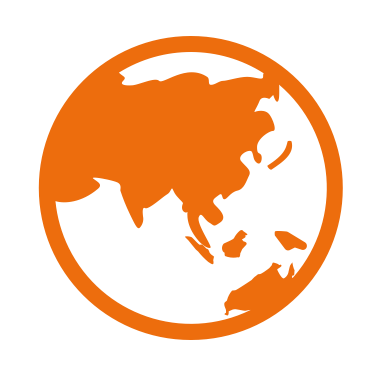 For 2,093 regions across 148 countries
Sourcing quarterly data from data collectors globally
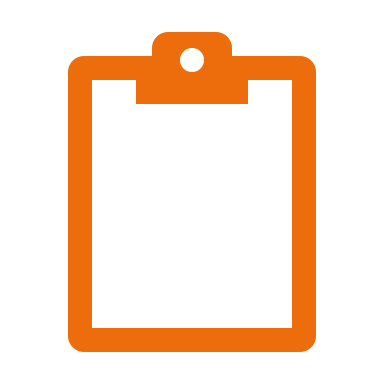 Minimum Wages
Collective
Agreements
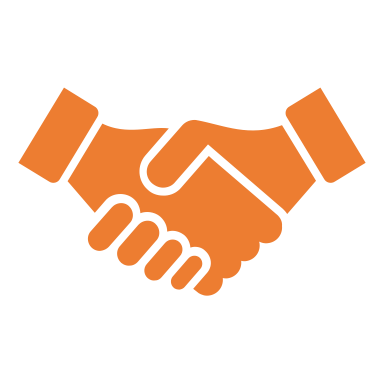 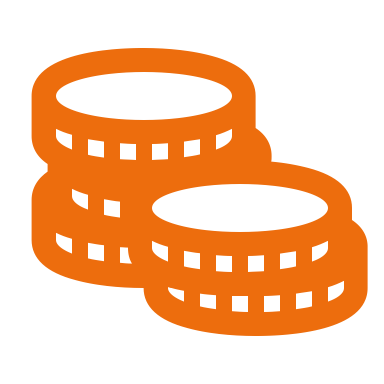 Incorporating the cost of all necessities for a decent life
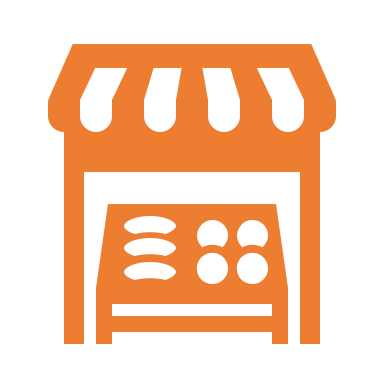 What sets WageIndicator’s Living Wage database apart?
Updated quarterly and based on ongoing data collection, it accounts for variations in family size, employment rates, and consumption patterns. Transparent methodology.
WageIndicator calculates Living Wages for
Estimates are based on
10 baskets of goods
Water
Clothing
Healthcare
Food
Education
Standard Households
Typical Households
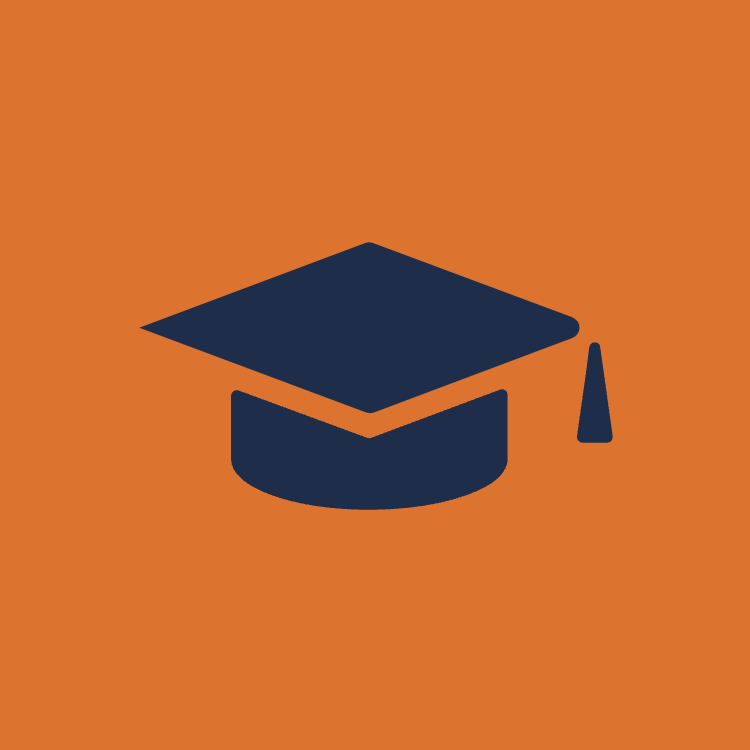 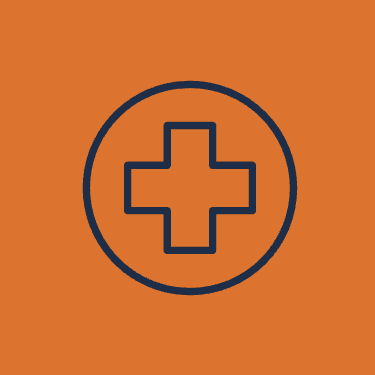 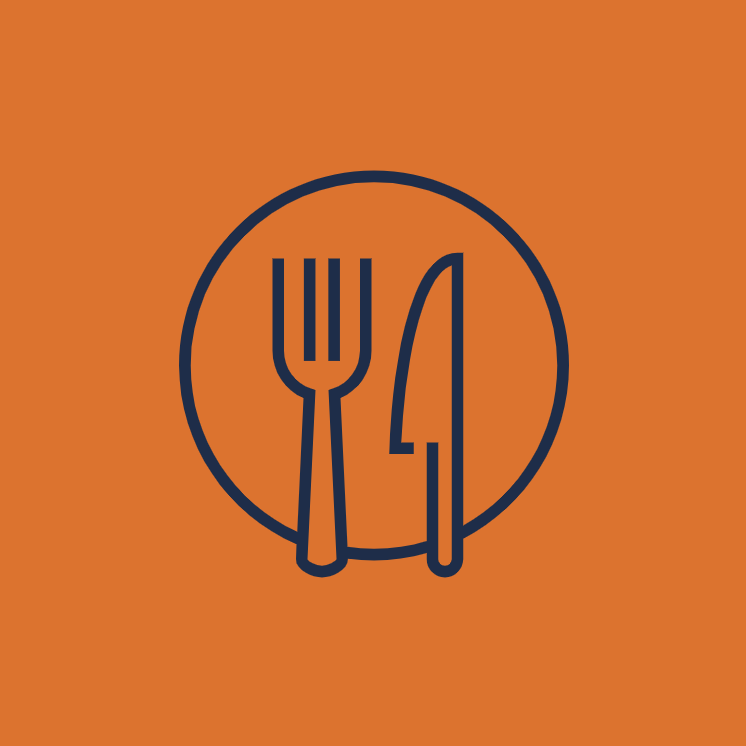 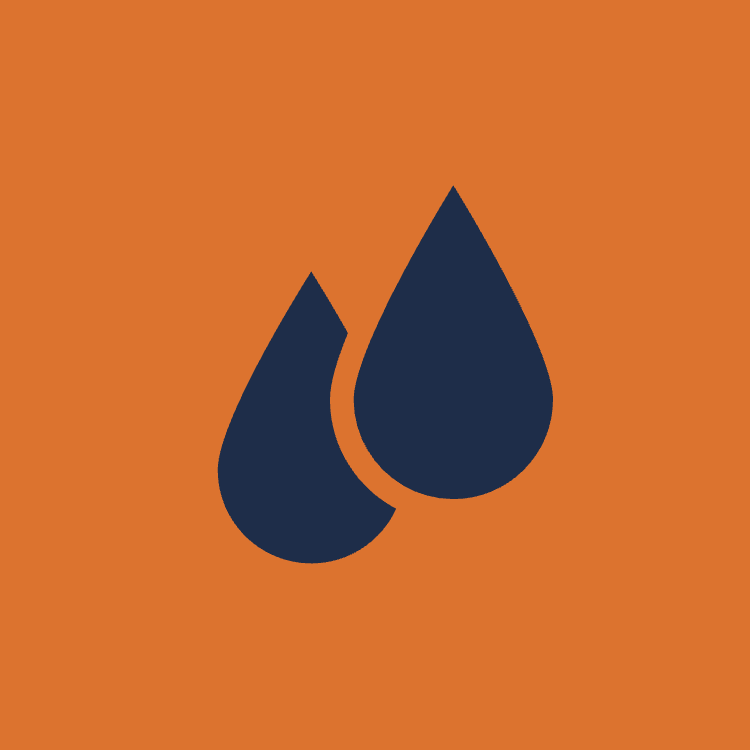 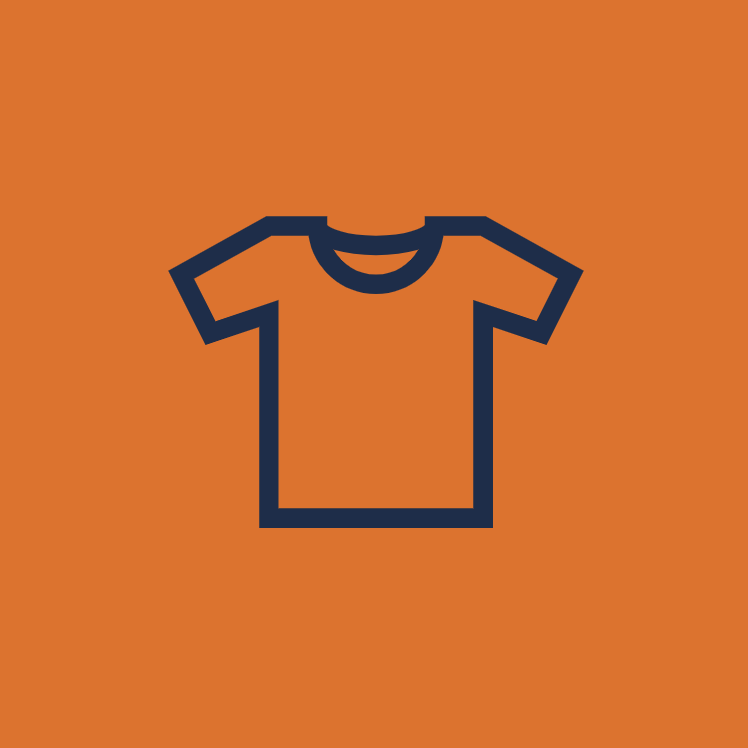 Two earning adults,
two children


One works 100% of permissible hour, other works 80%
Two earning adults
No. of children is determined by national fertility rate

One works 100% of permissible hour, other’s hours based on national employment rate
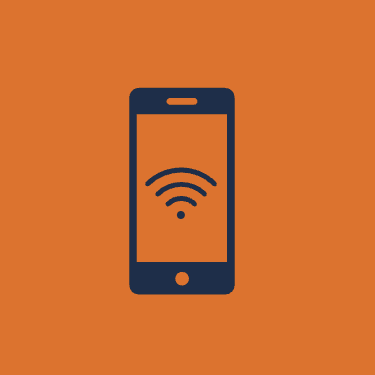 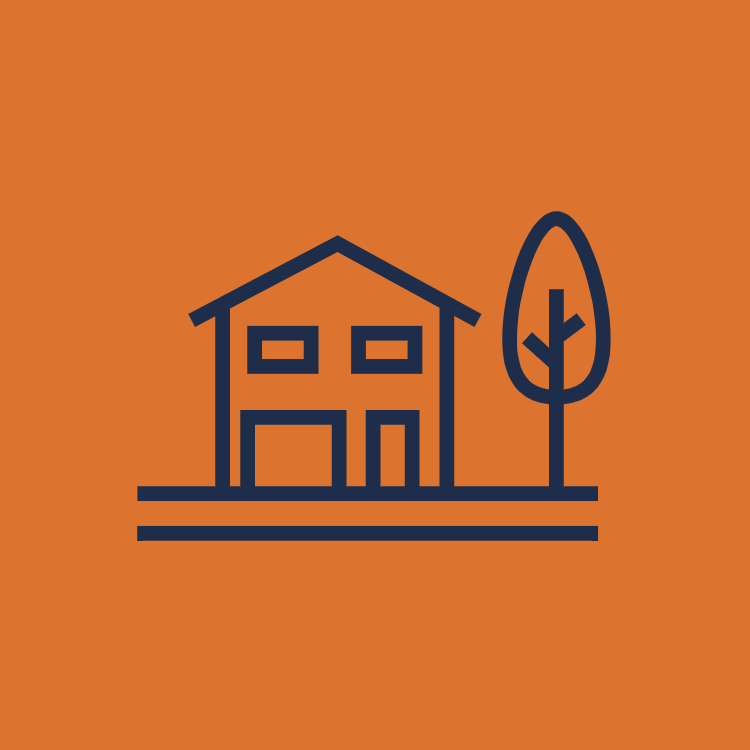 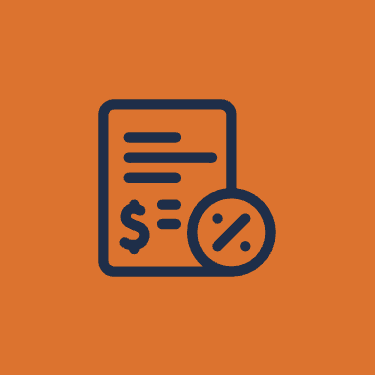 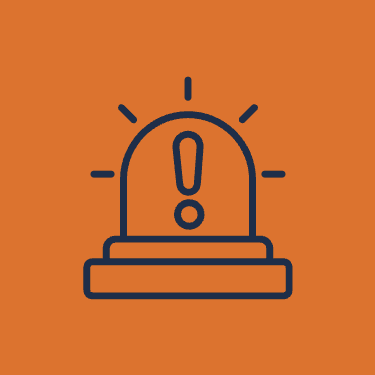 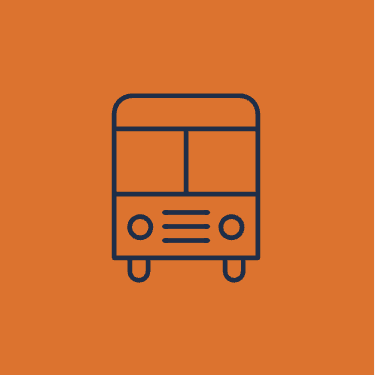 Housing
and energy
Emergency
expenses
Phone and
internet
Taxes
Transport
Why is paying a Living Wage important for companies?
It creates a virtuous cycle between employers and workers, strengthening supply chains
For workers
2
leading to increased job security, satisfaction and purchasing power,
3
which allows them 
to afford and
consume more.
1
Workers can afford a decent and secure life for themselves and their families,
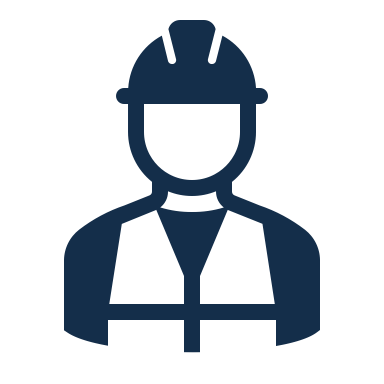 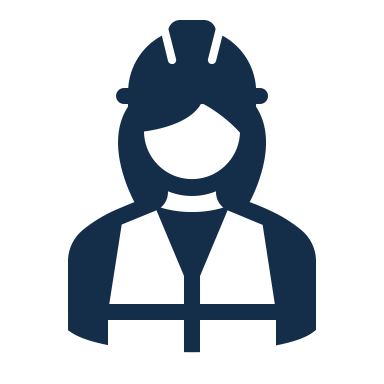 For companies
5
Improved worker
morale reduces 
attrition
6
Which lowers the cost of recruitment, training and dispute resolution.
4
This creates a larger market
for  goods and services,
boosting business.
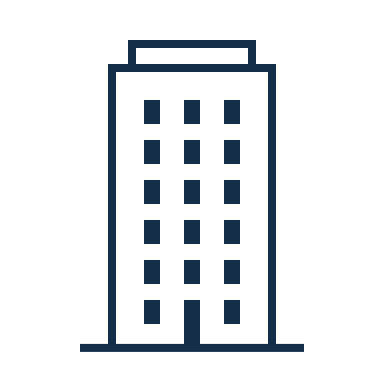 Living Wage payment also helps organisations fulfil their SDG and ESG objectives
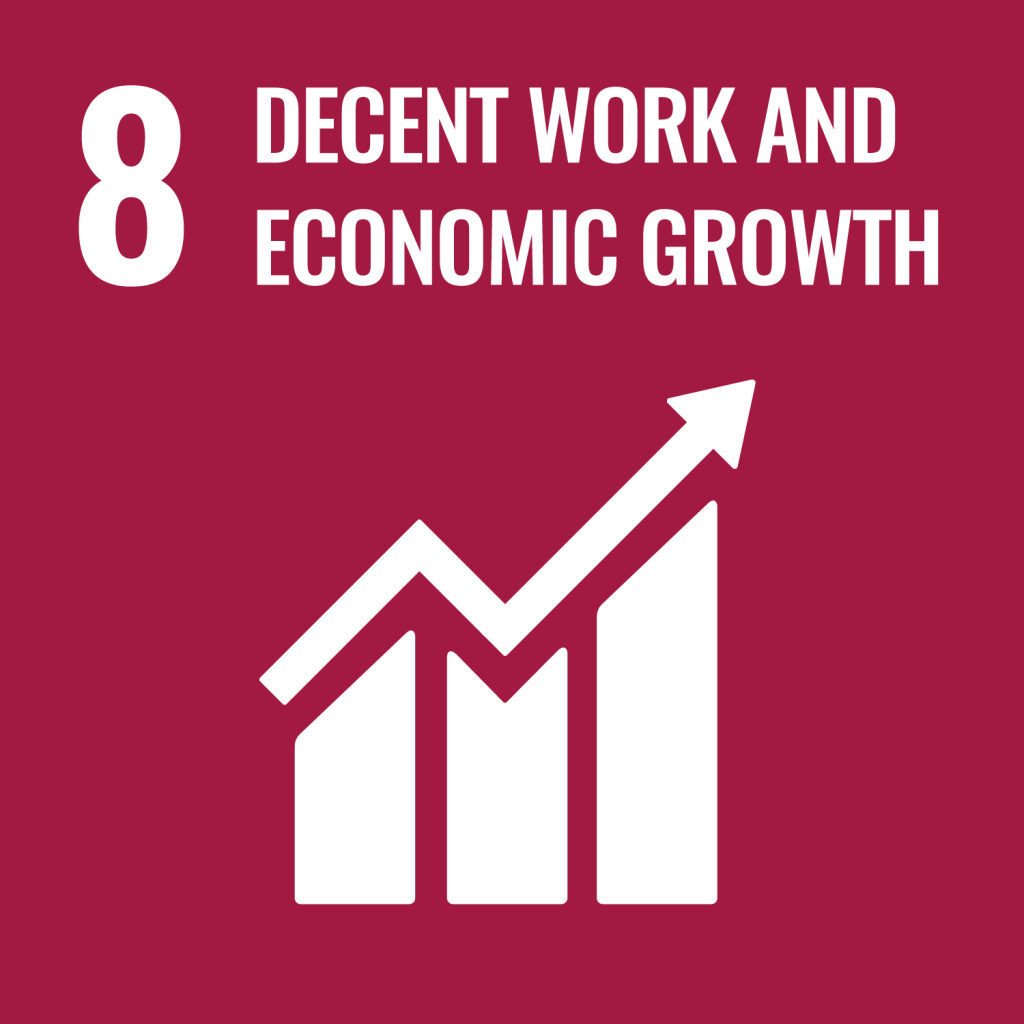 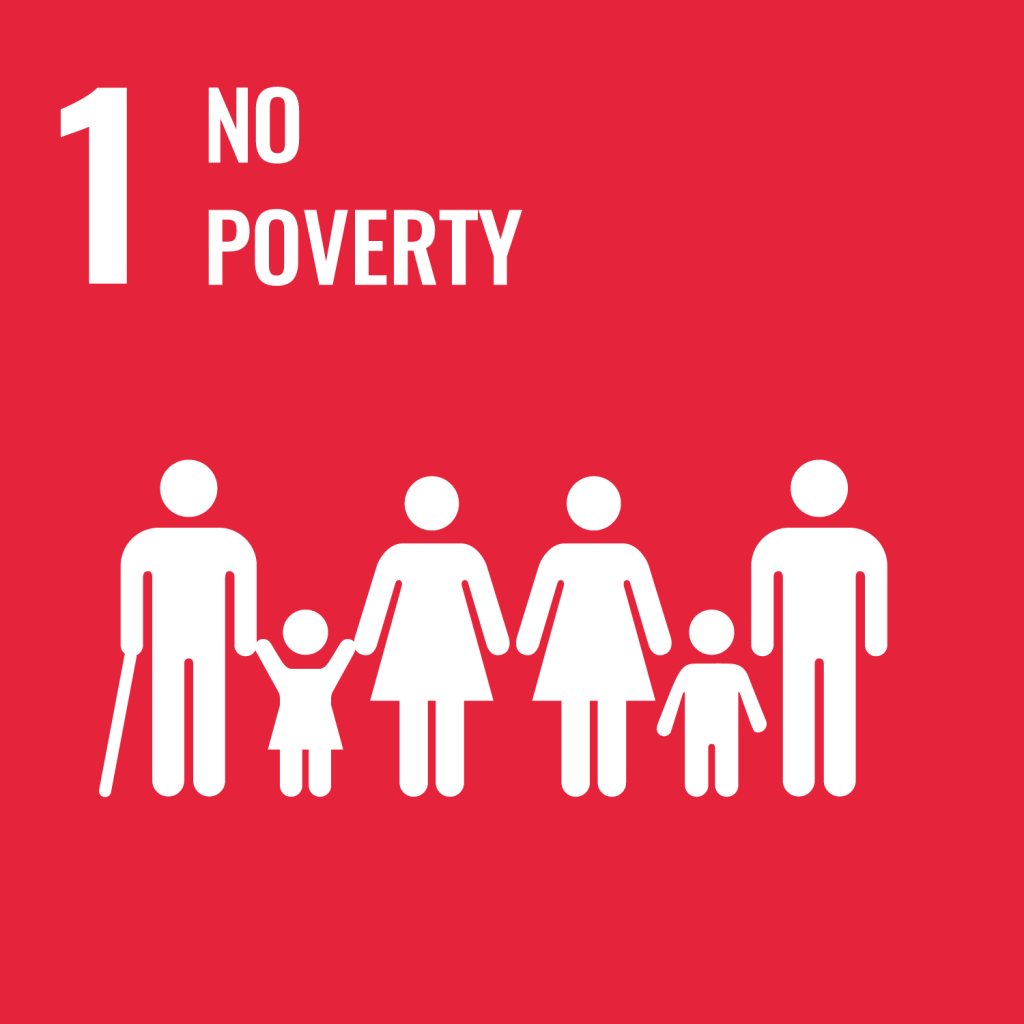 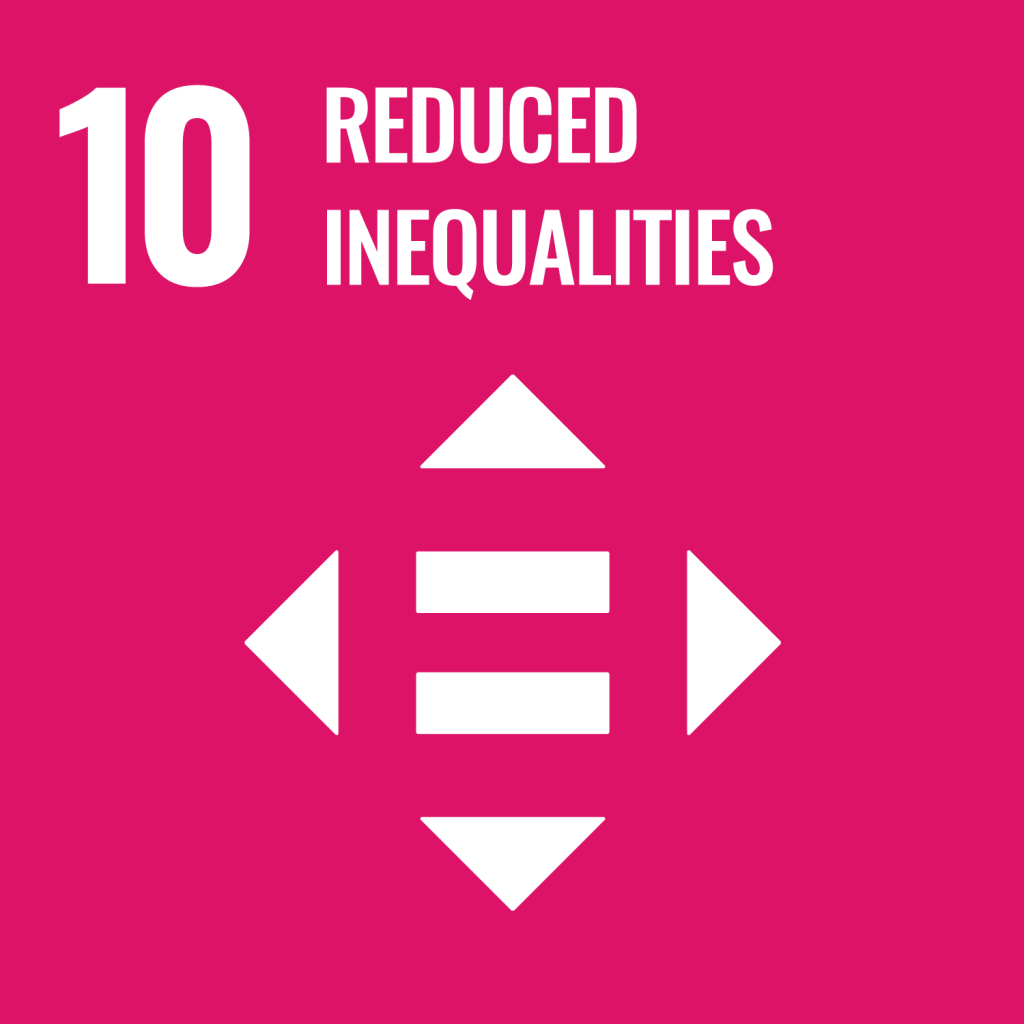 How does WageIndicator help firms and NGOs implement Living Wages?
We offer step-by-step assistance to ensure an effective rollout of Living Wages across supply chains
01
Devising Living Wage projections for coming years
Providing quarter-on-quarter data
Calculating yearly average cost-of-living figures
Benchmarking Living Wages against Minimum Wages
Calculating gaps between Living Wage and current wages
Creating networks of clients with similar concerns
02
To ensure that companies can take informed decisions on wage structures
To account for instability from inflation and price fluctuation
To help identify areas in need of priority redressal
To create structured roadmaps to close the wage gap
To facilitate collaborative redressal of concerns with Living Wage implementation
To enable companies to forecast
future expenditures
06
03
05
04
How are we improving the quality and scope of our work?
We are localising data, constantly improving methodology, and forging strategic partnerships
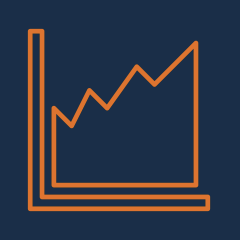 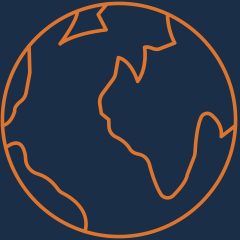 Price fluctuations are accounted for through yearly average calculations
More countries are being added to the  database every year
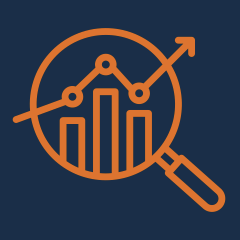 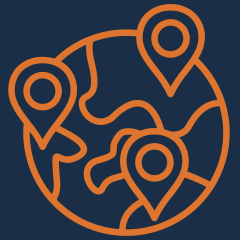 Country data is being calculated at a regional and rural/urban level
Localised preferences, socio-political conditions are accommodated
Based on our Living Wage database, We at WageIndicator are now
Adapting our methodology to create Living Income (for small family businesses) and Living Tariff (for digital labour platforms) estimates
Creating a consortium of leading Living Wage data providers to enhance the quality and reach of Living Wage data
Expanding our network of professional service partners, supporting firms to implement living wage policy
Want to know more? Get in touch!
Contact us at office@wageindicator.org 
to learn more 
or partner with us
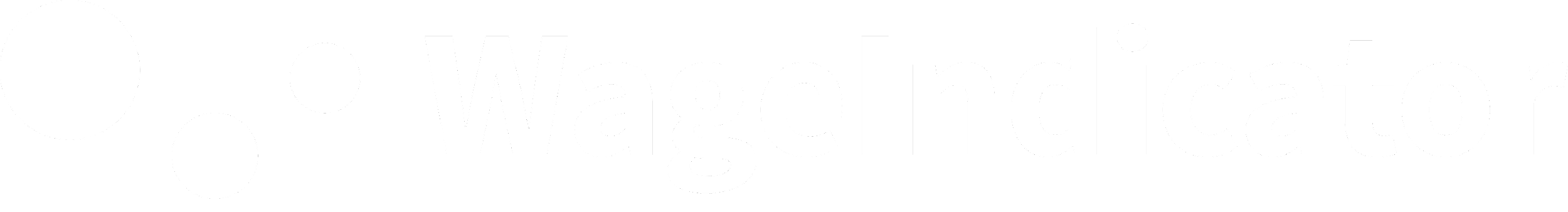